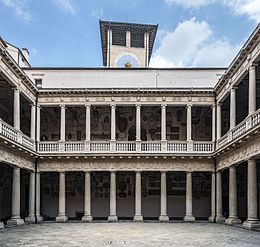 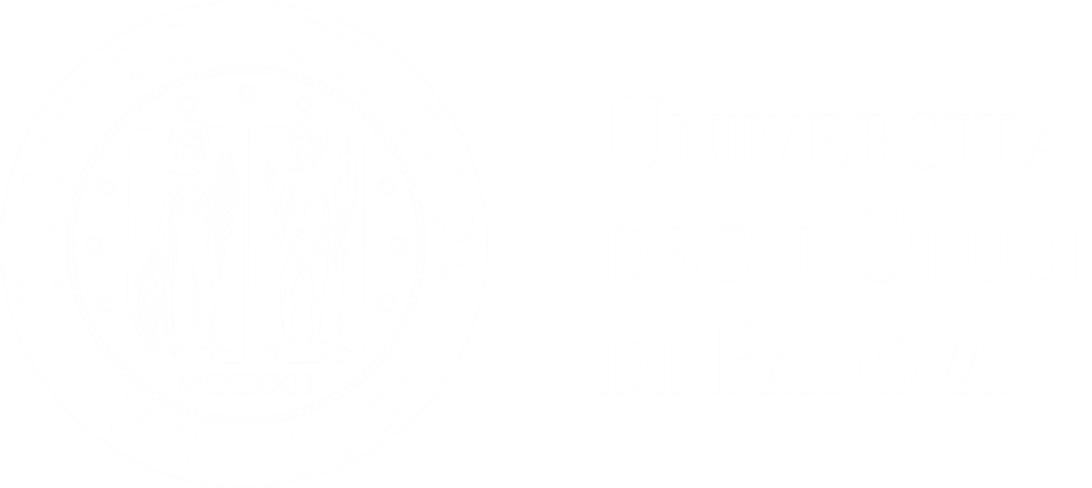 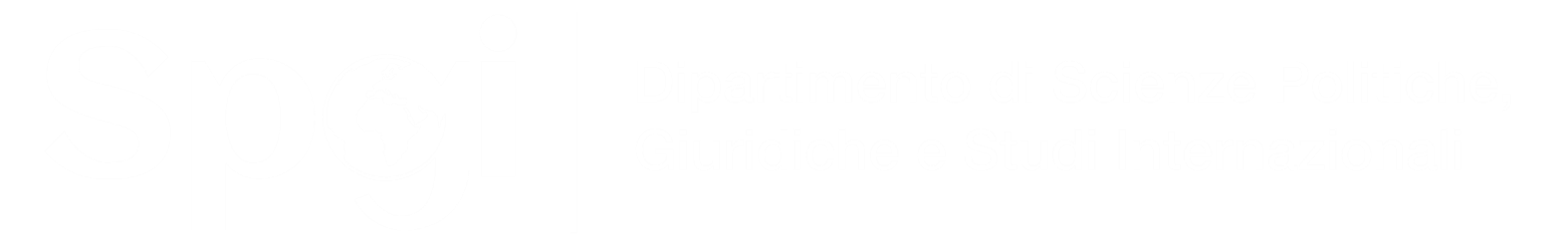 Corso di laurea in Matematica
DIRITTO, INFORMATICA E SOCIETA’ 2022-2023
Daniele Ruggiu
Padova, 19 maggio 2023
Crisi del modello tradizionale di regolazione e la governance
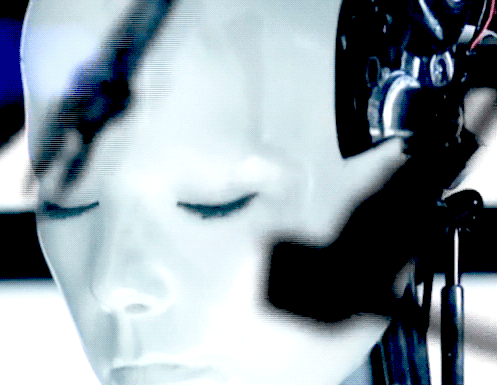 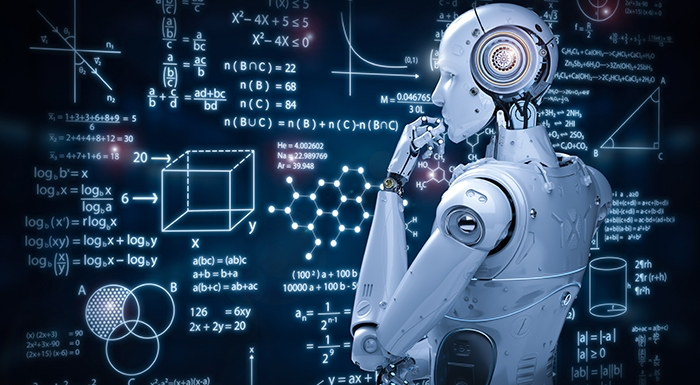 SOMMARIO
Crisi dello Stato moderno
Crisi delle forme di regolazione tradizionale
Pluralità degli attori 
Separazione tra «government» e «governing»
Governance
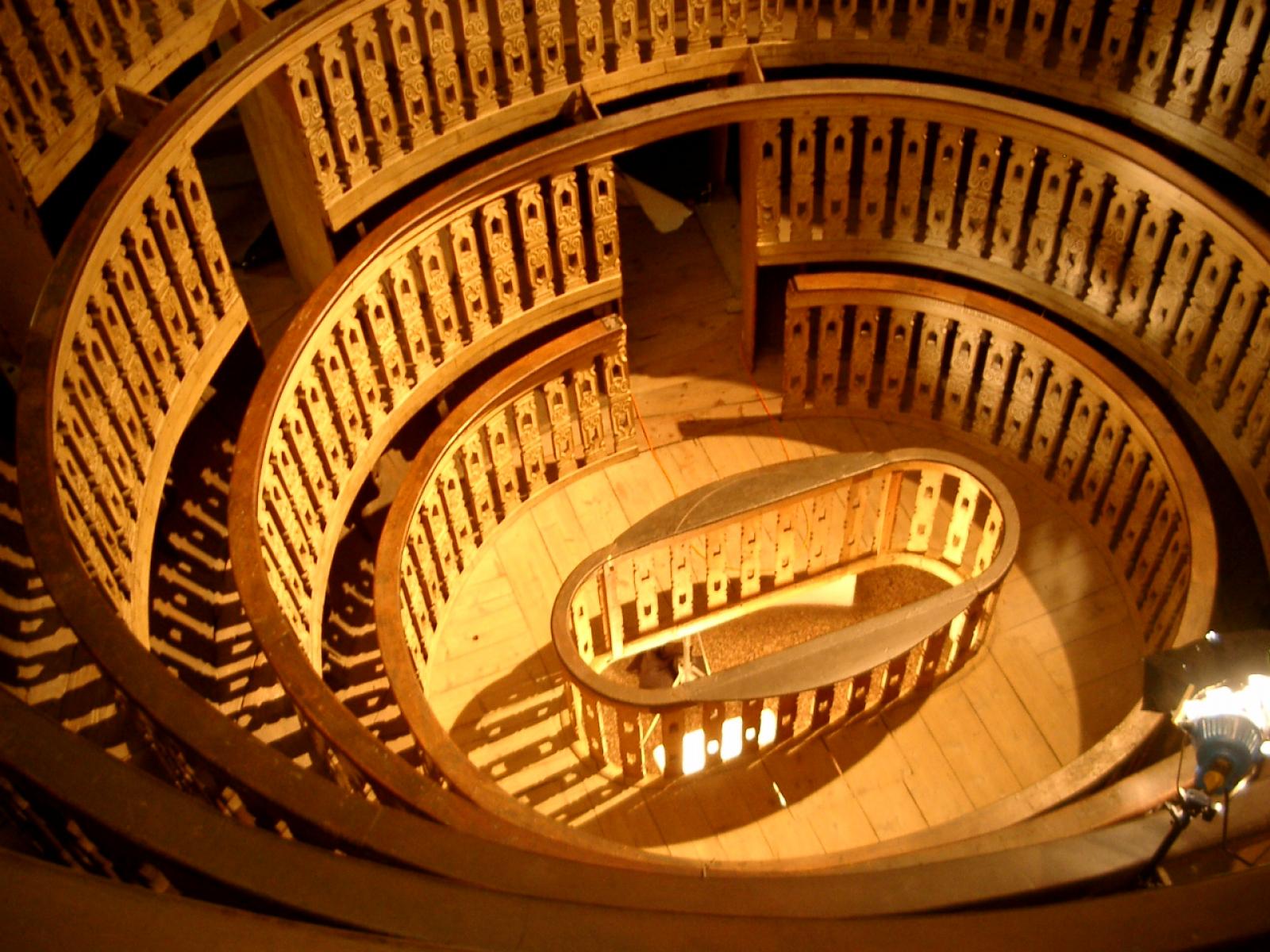 Aprile 2021 incidente Tesla model S con autopilotnin Texas
Incidente veicolo semiautonomo
Morti entrambi gli occupanti
Nessuno alla guida
Washington Post: nel 2021 ben 273 incidenti con una Tesla (70%)
Imputabilità del danno
danneggiato
Responsabilità?
Art. 1227 comma 1 c.c. 
Se il fatto colposo del creditore [o del danneggiato] ha concorso a cagionare il danno, il risarcimento è diminuito secondo la gravità della colpa e l'entità delle conseguenze che ne sono derivate
2043 cc.
«Qualunque fatto doloso o colposo, che cagiona ad altri un danno ingiusto, obbliga colui che ha commesso il fatto a risarcire il danno»
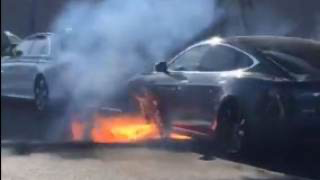 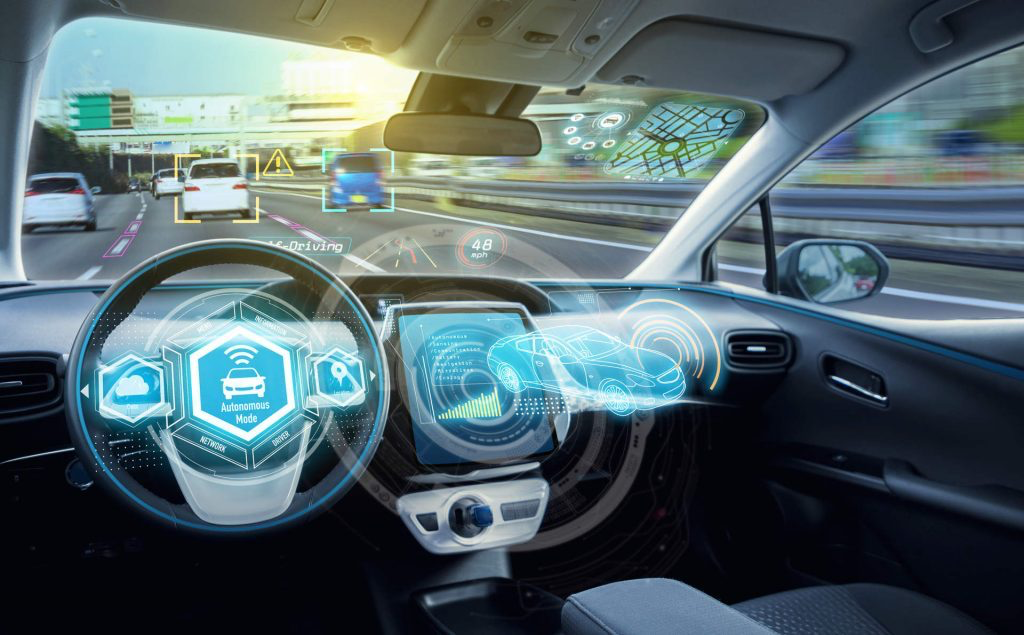 Art. 114 Codice al consumo 
1. Il produttore è responsabile del danno cagionato da difetti del suo prodotto
produttore
Corte Cass. Sent. 21 novembre 2011, n. 24406 art. 2056 c.c. sulla valutazione del danno (anche nella responsabilità extracontrattuale)
programmatore
proprietario
conducente
IA o robot
L’intervento dell’Unione europea
AI Act
Proposta di Regolamento sull’Intelligenza Artificiale della Commissione europea COM(2021) 206 per fornire un quadro di regole certo nel mercato dell’Unione che garantisca la commercializzazione della IA alla luce dei principi della Carta dei diritti fondamentali
Esentare dalla responsabilità il produttore con forme di assicurazione obbligatoria?
Costituire un fondo per i danni dell’intelligenza artificiale?
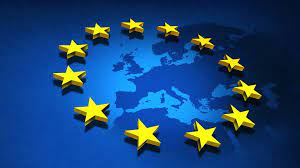 Riconoscere personalità giuridica all’intelligenza artificiale?
Pluralità di soggetti
Regolatore statale
I giudici (la Corte di cass.)
L’Unione europea
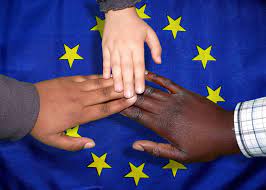 La regolamentazione è un’opera comune
La regolazione da sola è sufficiente?
giurisprudenza
La regolazione lascia spazio ad altre forme normative (non necessariamente giuridiche)
Processo di erosione della sovranità statale a favore di altri soggetti non statali
risoluzioni, raccomandazioni, direttive, regolamenti etc.
non c’è più solo lo Stato
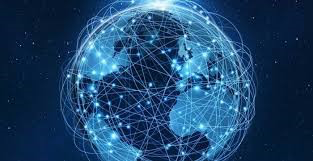 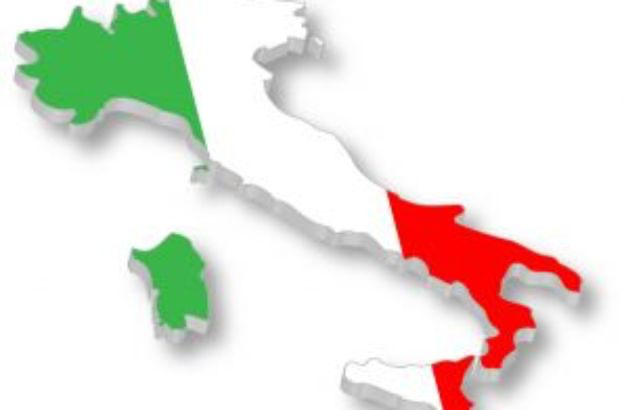 Il governo dei fenomeni tecnologici sfugge alla regolazione statale
Acesa e crisi dello Stato moderno
Nel 6-700 nasce lo Stato moderno come unità di territorio, diritto e popolo
Fine dell’ancien regime, crisi del vecchio blocco sociale (nobiltà, clero) ascesa della borghesia
Alla frammentazione del diritto (consuetudini, vecchio Diritto romano, ius commune etc.) si sostituisce il monopolio del diritto da parte dello Stato
Pretesa dello Stato di regolare tutto
Rivoluzione francese ‘89
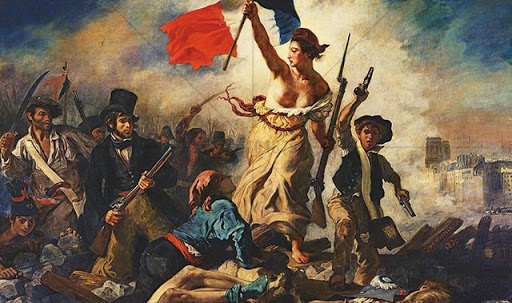 L’idea tradizionale di regolazione
La regolazione è una perfetta espressione della sovranità statale 
Pretesa di detenere tutte le fonti del diritto
Pretesa di poter regolare tutto
Coerenza, completezza, assenza di lacune
Il diritto coincide con lo Stato
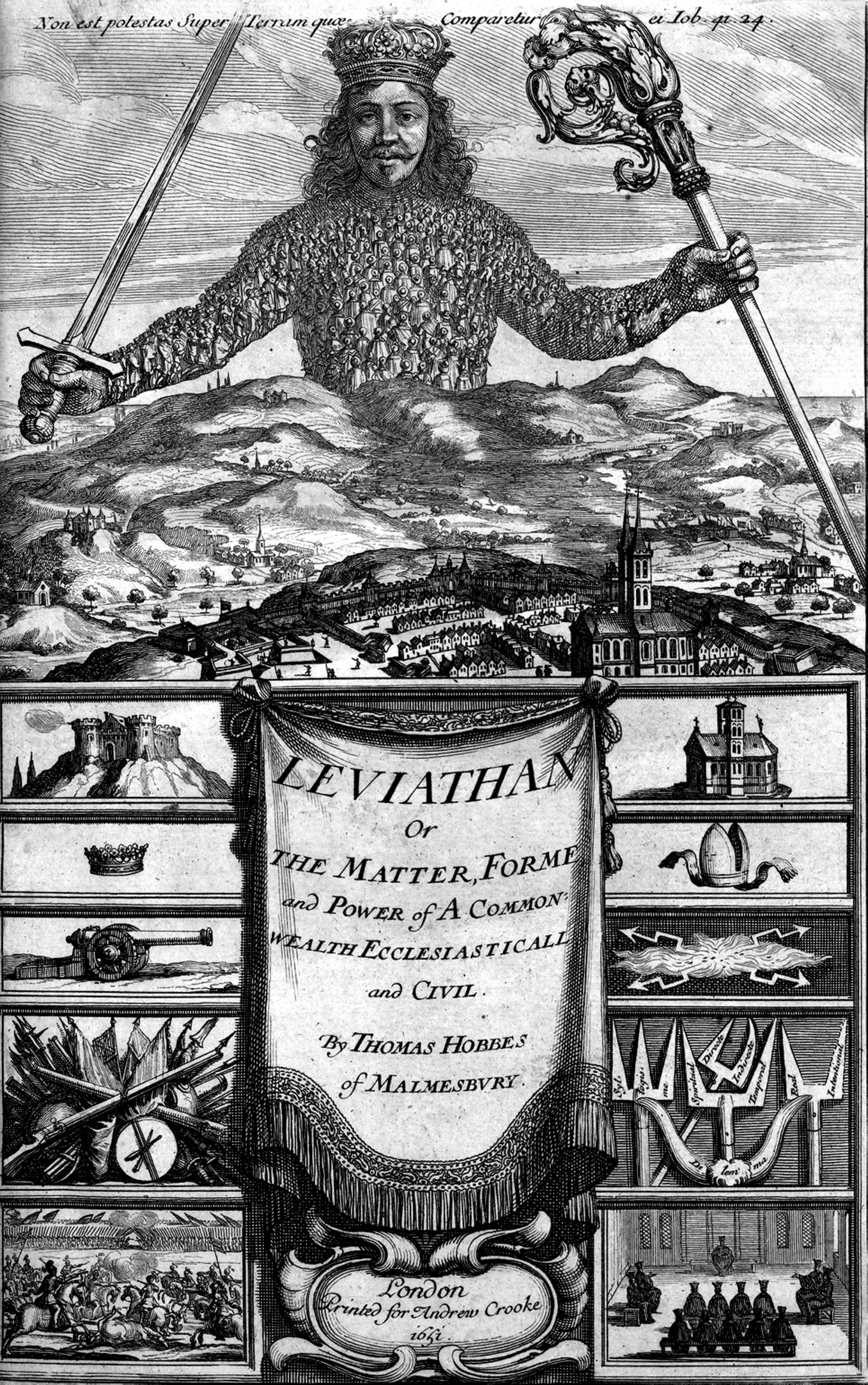 Non ci sono campi che sfuggano al diritto
La fonte di legittimazione dello Stato e del diritto
Lo Stato come unità di territorio, popolo e diritto
Il popolo come fonte di legittimazione della sovranità statale e della regolazione
Visione contrattualistica della società
La legittimazione del potere e del diritto viene dalla società
La legge rappresenta la fonte per antonomasia perché legittimata dal popolo
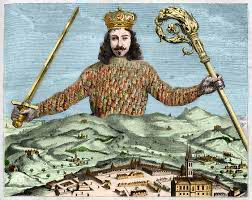 Crisi dello Stato moderno
La Costituzione come limite della sovranità statale 
Cresce l’importanza di altre fonti del diritto (diritto internazionale, diritti umani, diritto comunitario) che sottraggono sovranità allo Stato
Nuove forme di regolazione concorrenti «nuova lex mercatoria» (leasing, franchising etc.)
Globalizzazione economica, finanziaria, migratoria, tecnologica 
Rapidità del progresso tecnoscientifico che sfugge alle forme di regolazione tradizionale command and control
1945
Lo Stato diviene periferico
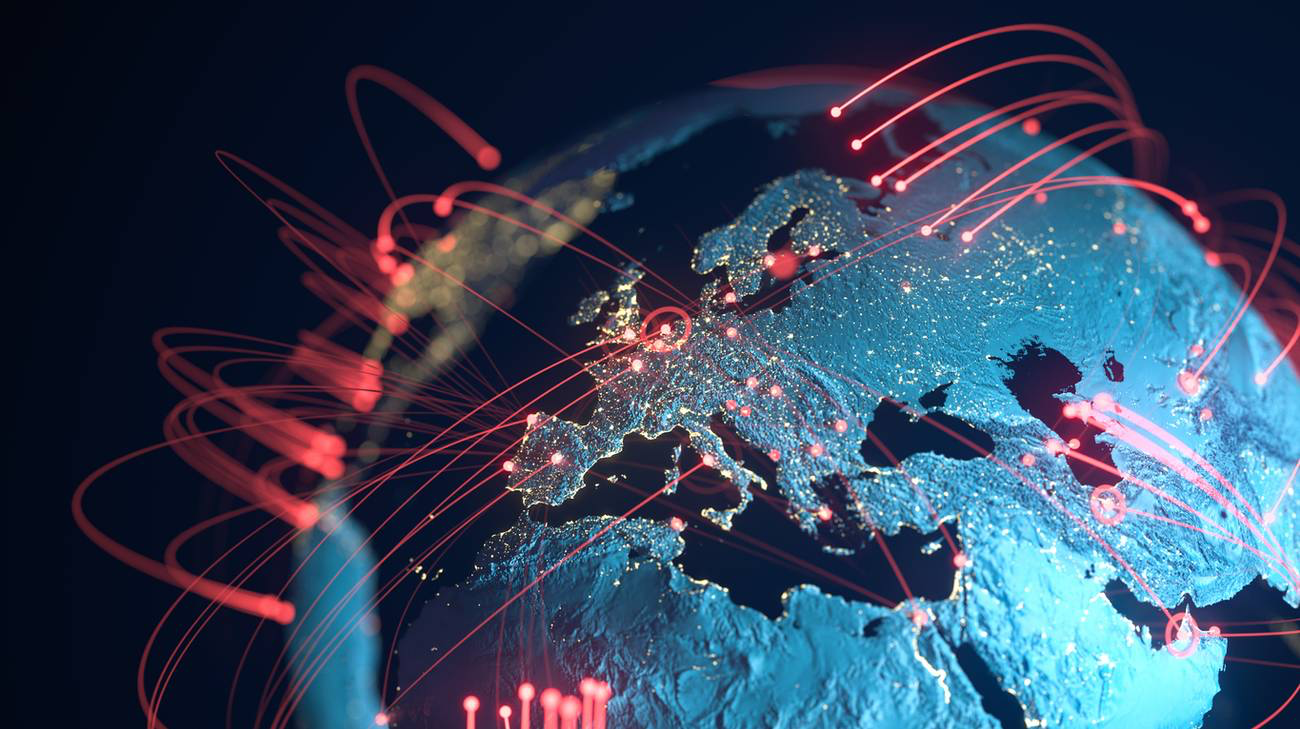 Ascesa di nuovi soggetti accanto agli Stati
Nella dottrina tradizionale di diritto internazionale sono soggetti principalmente gli Stati
Stato= ente che esercita in maniera esclusiva, effettiva e indipendente il governo su una certa comunità territoriale 
Nel modello di diritto internazionale affermatosi con la Pace di Vestfalia solo gli Stati erano soggetti di diritto internazionale
Dopo la seconda guerra mondiale la sovranità degli Stati viene progressivamente ad erodersi per l’affermarsi di nuovi obblighi (la pace, soluzione pacifica delle controversie, diritti umani) 
Nascono nuovi soggetti come le organizzazioni non governative internazionali (ONU, FMI, OMS, UE), minoranze, gli individui
Crisi della legge come fonte principale di regolazione
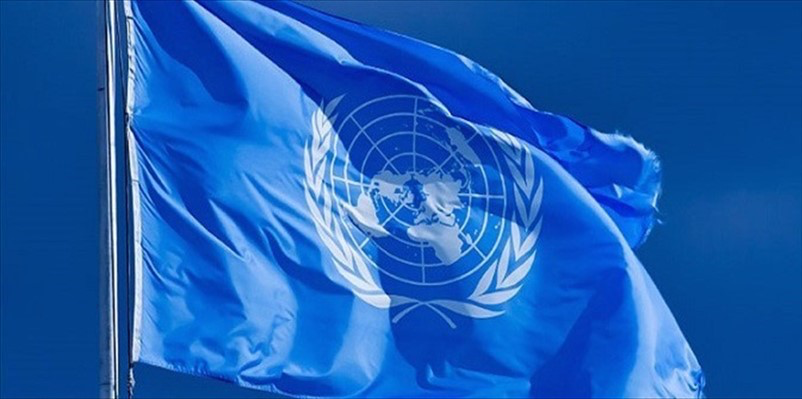 Espansione della soggettività internazionale
Mentre gli Stati sono soggetti di diritto internazionale in base alle norme del diritto internazionale, si sono aggiunti altri soggetti (titolari di diritti e obblighi internazionali)
Le organizzazioni internazionali diverse dalla sovranità statale
Ma anche gruppi, minoranze, individui (titolari di diritti e obblighi)
Entrata dei diritti nel diritto internazionale
Onu
Oms
Fmi
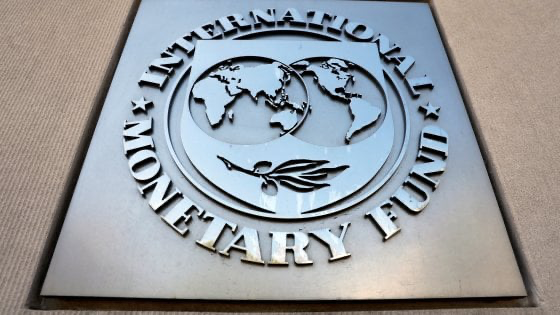 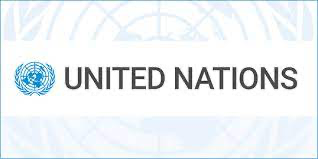 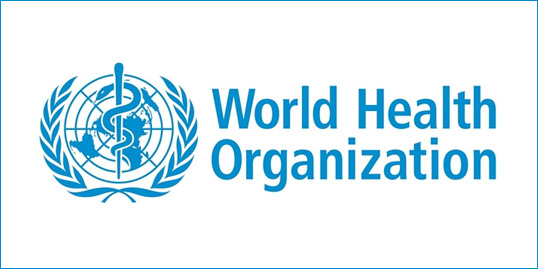 Insufficienza della soggettività internazionale
Materie sempre più complesse (economia, finanza, ambiente, nuove tecnologie) che non possono essere governate dai tradizionali soggetti di diritto internazionale
Stati
Organizzazioni non governative (Ue, Fmi, Oms, privati etc.)
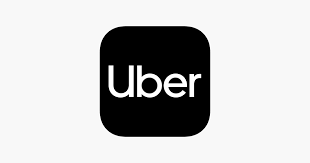 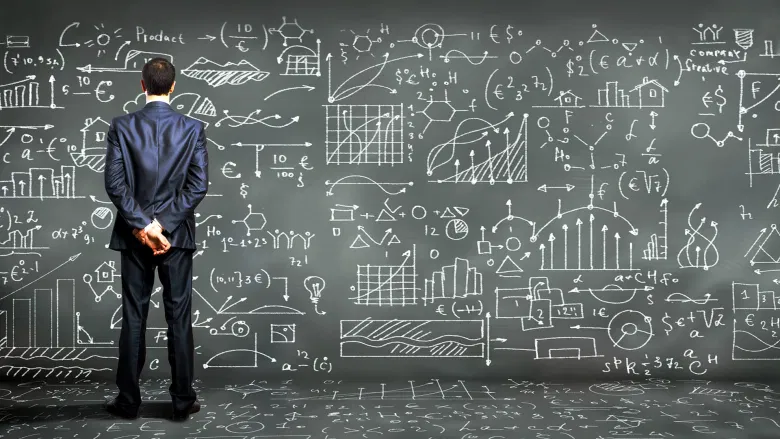 Soggetti che sfuggono alla tradizionale regolazione
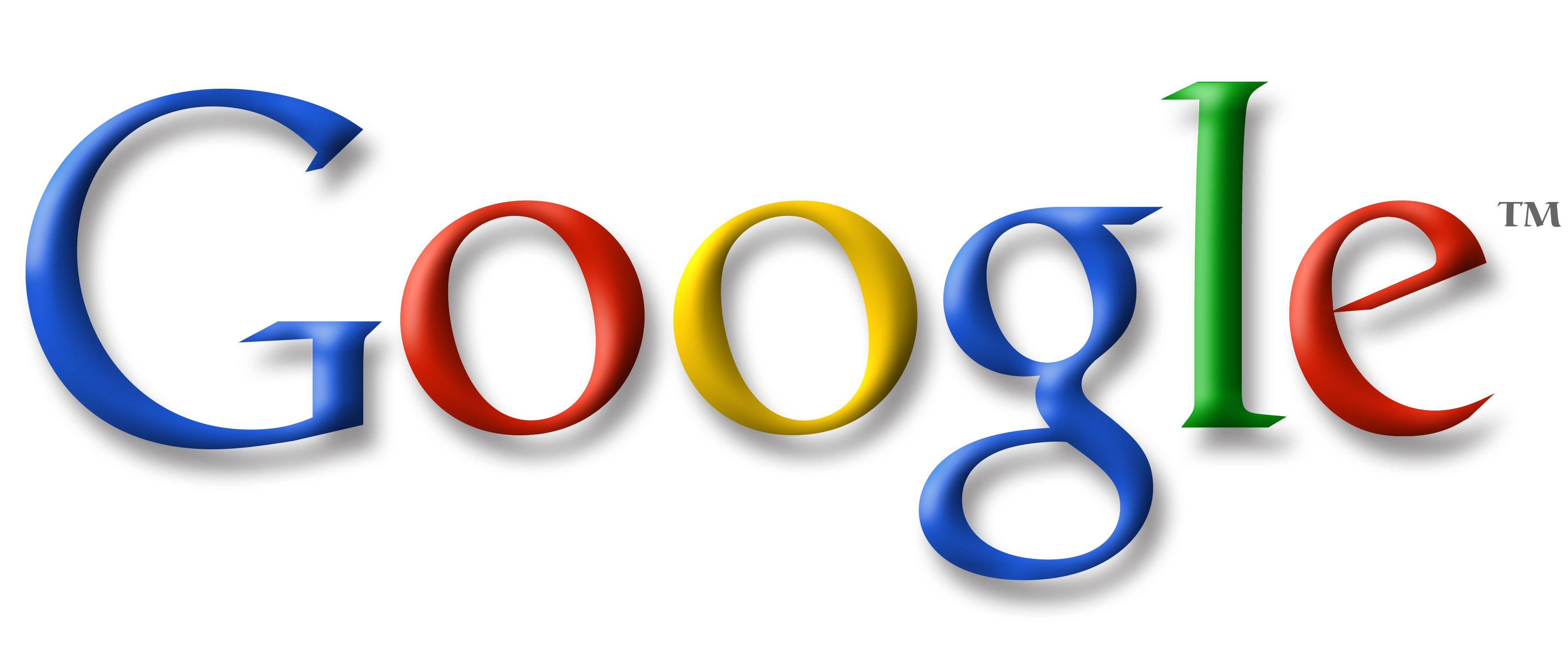 attori
ma in grado di influenzare la regolazione
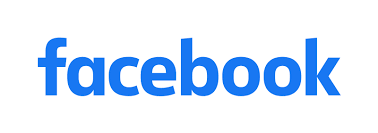 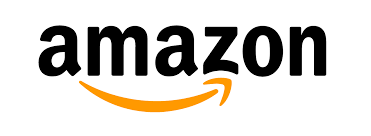 La nozione di attore
La soggettività internazionale non copre tutti i soggetti rilevanti
Accanto ai soggetti di diritto internazionale si sono affermati soggetti privi di soggettività internazionale ma pur sempre rilevanti perché in grado di incidere sulle relazioni internazionali pur non essendo Stati
Due tipologie
attori non statali pubblici (Onu, Fmi, Oms)
attori non statali privati (imprese transnazionali)
attori
Google, Amazon, Uber, Facebook
opacità alla regolazione
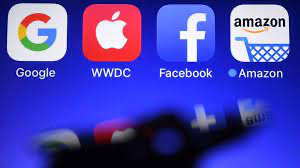 possono incidere sulla governance
Lo sviluppo tecnoscientifico e la regolazione
Lo sviluppo tecnoscientifico dipende solo in parte da soggetti pubblici (Stati, Ue, laboratori pubblici, centri di ricerca…)
Libero mercato richiama soggetti che usano l’innovazione tecnologica nella competizione mondiale
in grado di influenzare la regolazione
Soggetti privati (imprese multinazionali)
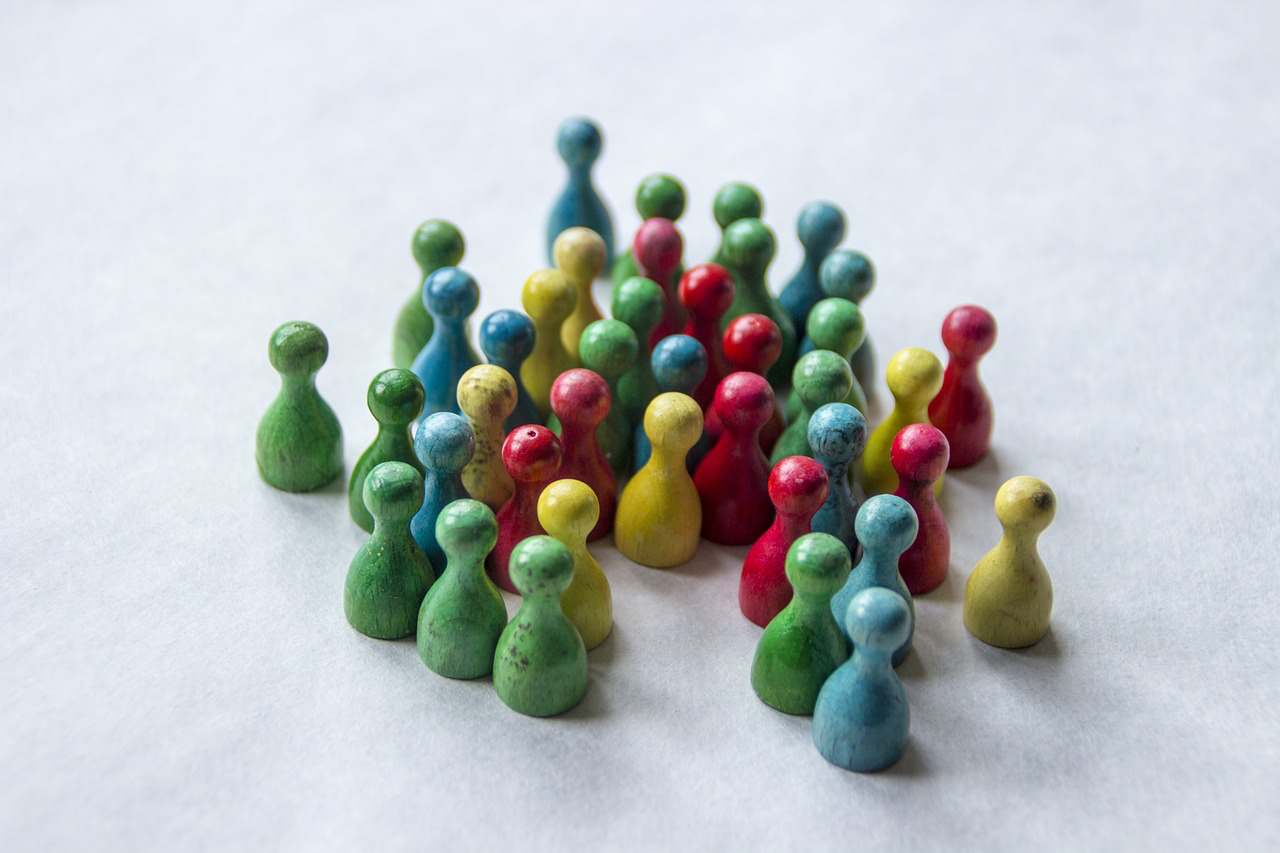 Google, Amazon, Uber, Facebook
Pzfizer/Biontech, AstraZeneca
Conseguenze della trasformazione della sovranità
Distribuzione di soggetti e attori a livello globale comporta 
una polverizzazione del potere
inadeguatezza degli strumenti tradizionali di regolazione
Crescente complessità di determinati problemi comporta comunque la necessità di una forma di coordinamento
Resta il problema di come affrontare queste materie in primis l’innovazione tecnologica
diversa dalla regolazione
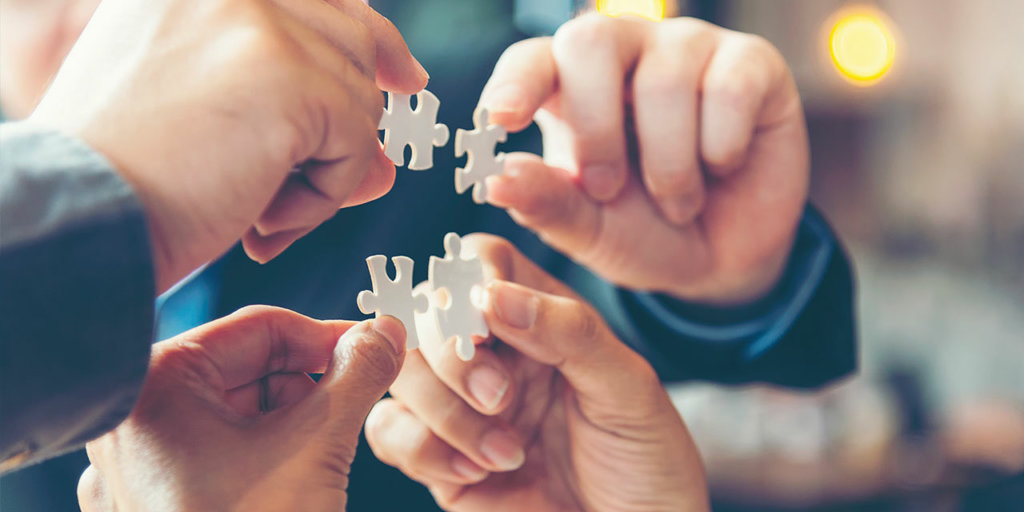 Cos’è l’innovazione
Joseph Shumpeter «Teoria dello sviluppo economico» (1911) :
Lo sviluppo economico è un processo che porta, attraverso l’innovazione, a un cambiamento qualitativo: 
nuovi prodotti, nuovi metodi di produzione, nuove fonti di approvvigionamento, lo sfruttamento di nuovi mercati
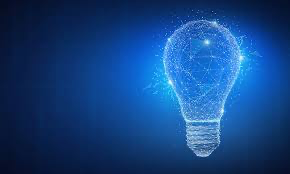 diversa combinazione delle risorse esistenti
Invenzione v innovazione
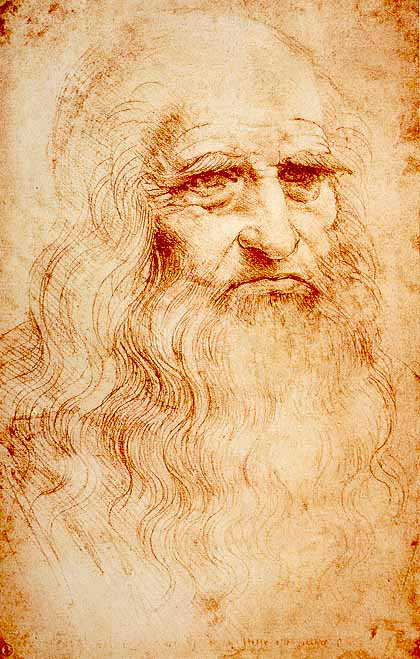 Invenzione richiede: conoscenze, materiali adeguati, risorse adeguate, processi produttivi, esistenza di una adeguata domanda, commercializzazione (ornitottero)
Innovazione è il processo che muove da una o più invenzioni per portare ad un miglioramento
benessere sociale, economico, culturale di un paese
acquisire un vantaggio sui competitor
La ricerca sulle tecnologie emergenti serve ad accelerare e a trasformare qualitativamente l’innovazione
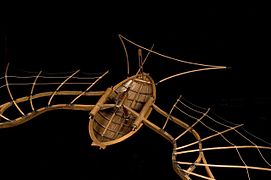 Trasformazione qualitativa
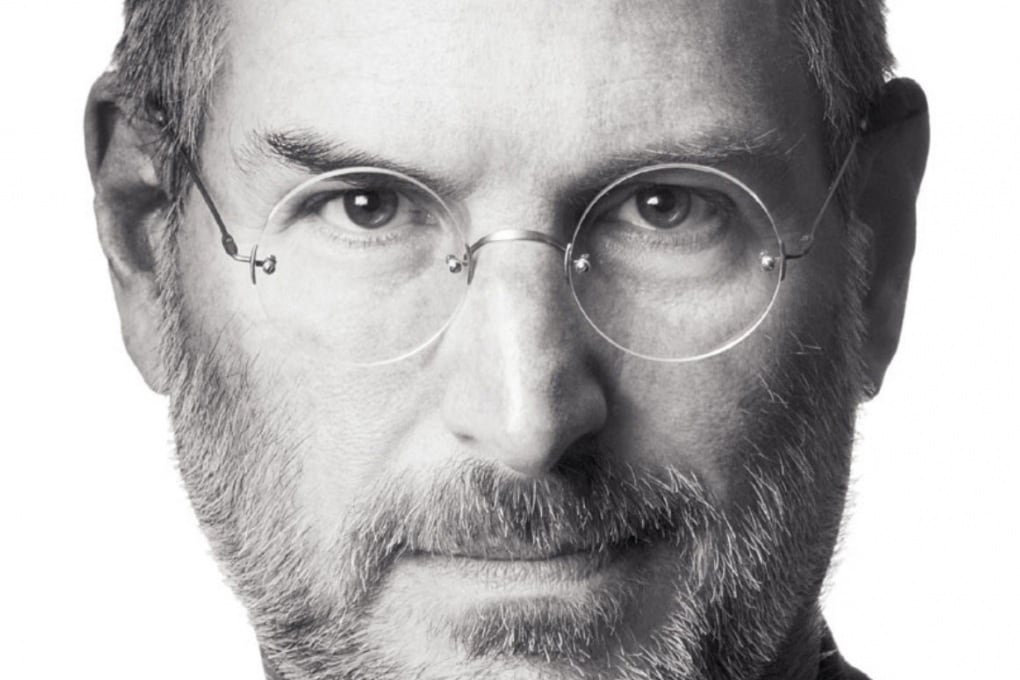 Innovazione tecnologica
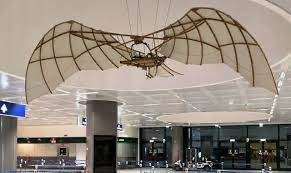 Fattori che aumentano l’impatto dell’innovazione
Le tecnologie emergenti elemento di accelerazione dell’innovazione tecnologica 
L’innovazione porta benefici alla società, crescita economica, culturale, tecnologica e benessere generale
Rischi scientifici, etici e sociali e giuridici (anche per i diritti degli individui 
Globalizzazione
pro
contro
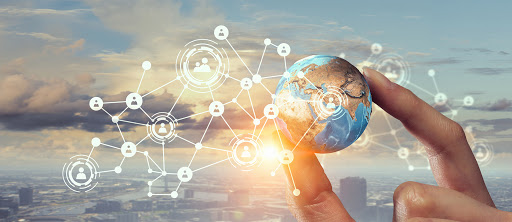 Tecnologie emergenti quale fattore di innovazione
Fattore dirompente di innovazione
Pluralità di settori : ICT, robotica, nanotecnologie, biotecnologie, biologia sintetica, blockchain etc.
Scienza algoritmica
Internet of Things
Big Data analytics
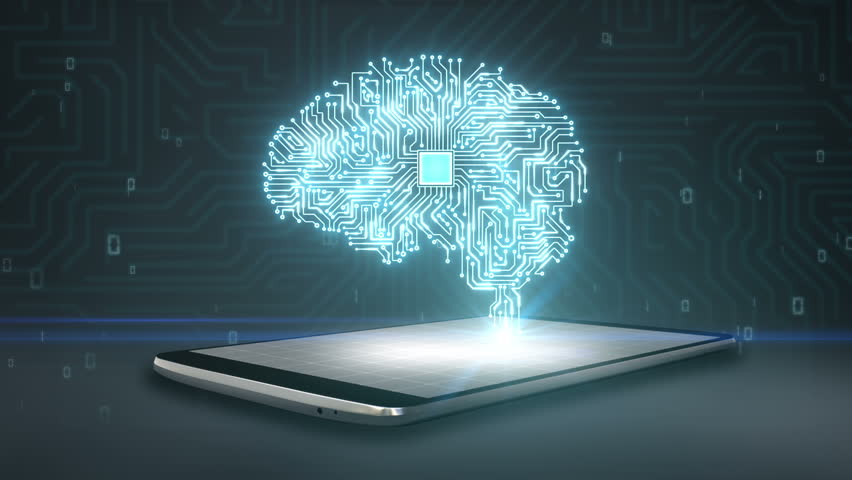 Rivoluzione di portata globale
Globalizzazione e innovazione
La portata globale dell’innovazione 
progettazione in Occidente di prodotti altamente innovativi
produzione nei paesi in via di sviluppo
Globalizzazione coinvolge non solo prodotti e servizi ma anche le popolazioni
è un fenomeno massivo
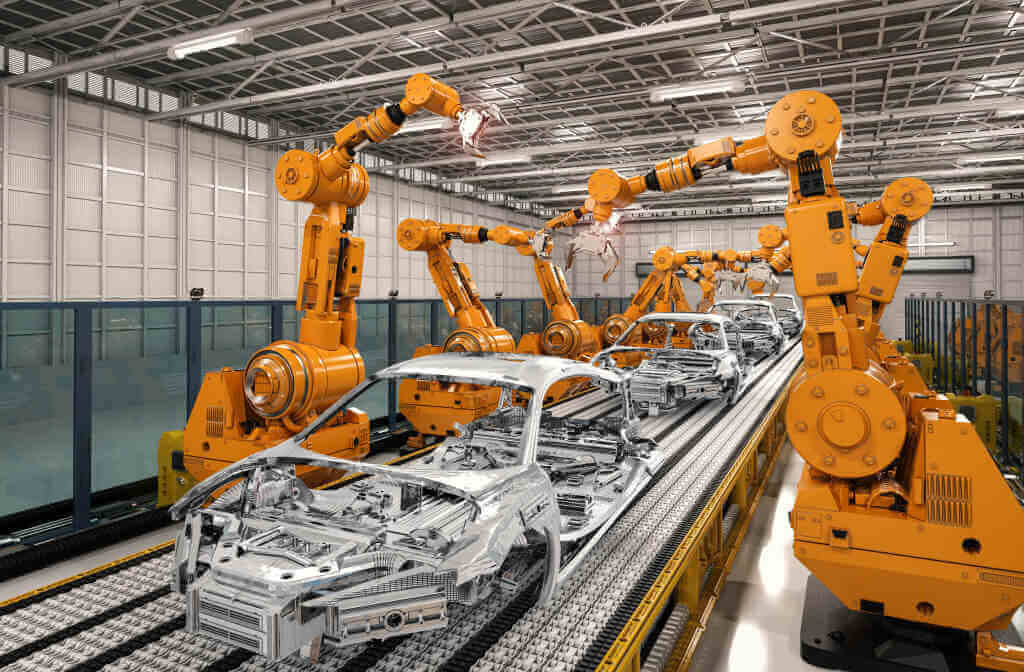 Un fenomeno spazio-temporale
Fenomeno che coinvolge spazio e tempo : si irradia dalla periferia verso il centro simultaneamente
Progettazione in US e Europa
Produzione nei paesi in via di sviluppo (delocalizzazione) 
Prodotti e servizi presenti simultaneamente ovunque (ubiquità)
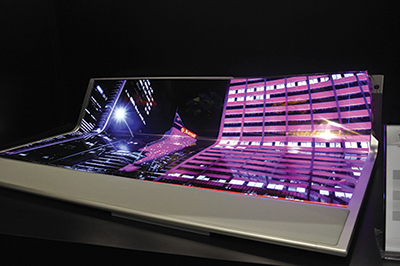 Produzione di rischi
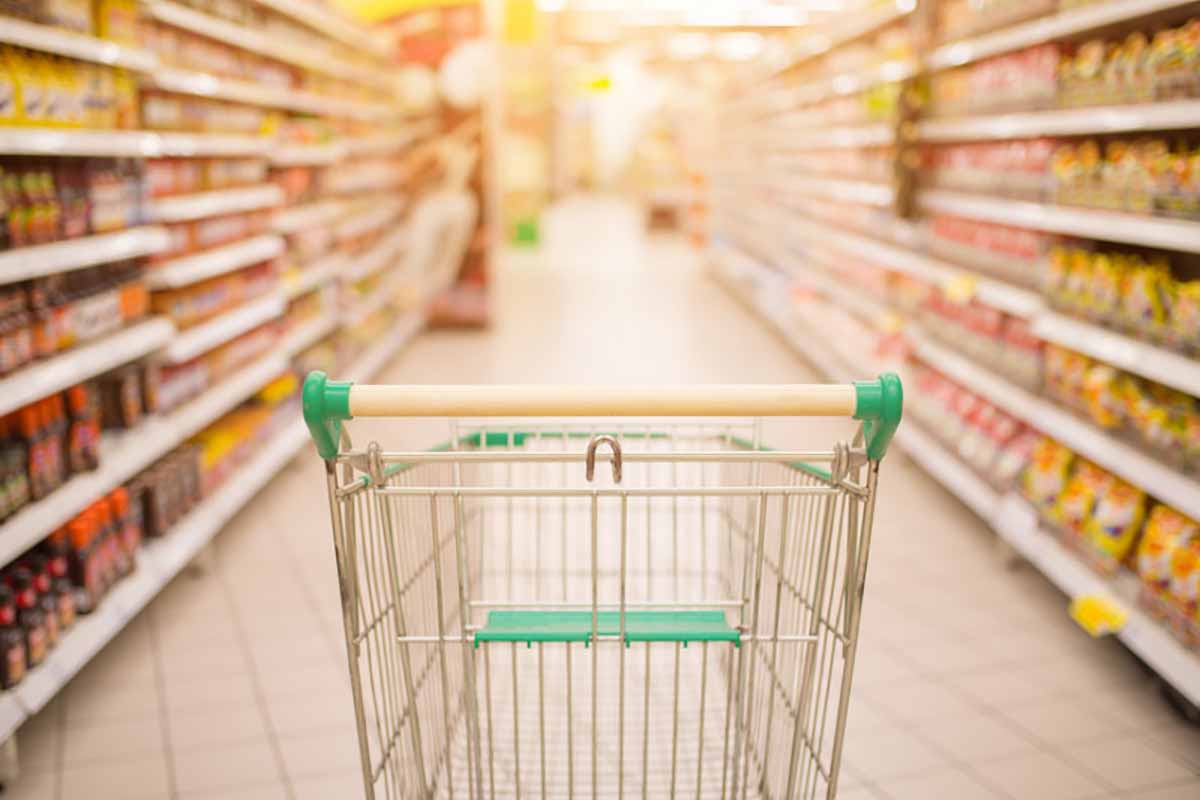 La società del rischio
Il mondo globale è interconnesso come i rischi che produce
Rischi ambientali (cambiamento climatico), 
biologici (pandemia), terrorismo (09/11, ISIS), 
sociali (automazione and occupazione), economici 
(Grecia  e crisi del debito sovrano), politici (Brexit), immigrazione, la tecnologia (nucleare, robot etc.) …
I rischi tendono a distribuirsi
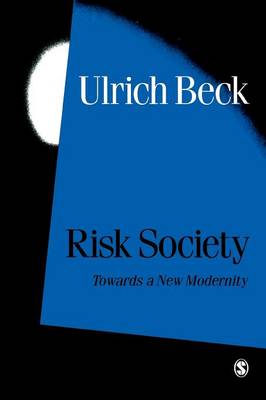 Polverizzazione delle responsabilità
Anche l’innovazione tecnologica produce rischi globali
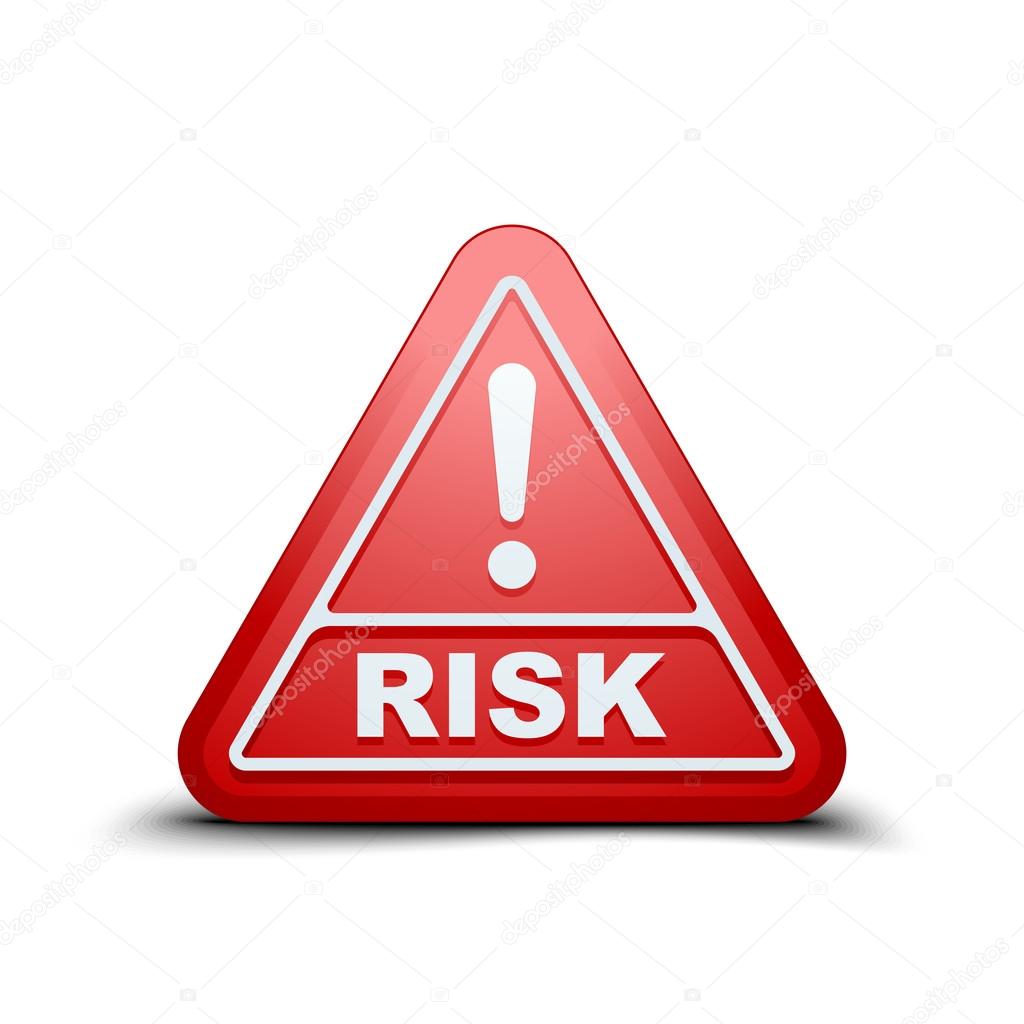 Caratteristiche delle tecnologie emergenti
Converging Technologies for Improving Human Performance
Roco & Brainbridge 2002
Tecnologie convergenti
Settori disciplinari diversi che convergono per fare nuovi prodotti o servizi   
Tecnologie abilitanti 
Tecnologie che danno vita a nuove applicazioni (esoscheletri) o a nuovi settori disciplinari (nanomedicina, medicina rigenerativa, biologia sintetica etc.)
per trovare soluzioni a problemi esistenti
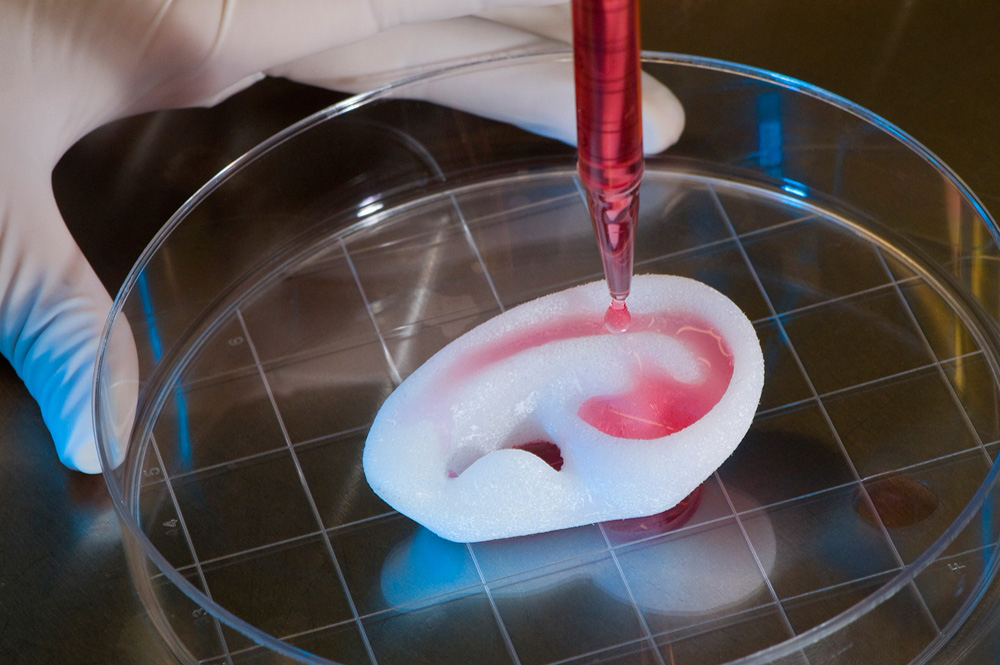 Deep tech
La scienza : da technology-driven a problem-oriented
La scienza si orienta alla soluzioni di problemi e per questo usa la convergenza delle tecnologie emergenti per trovare soluzione che un singolo settore non è in grado di trovare : ad es. i vaccini contro la Sars-Cov2 (tecnica mRNA e blockchain)
Deep tech. The Great Wave of Innovation (BCG, Hallo Tromorrow 2021)
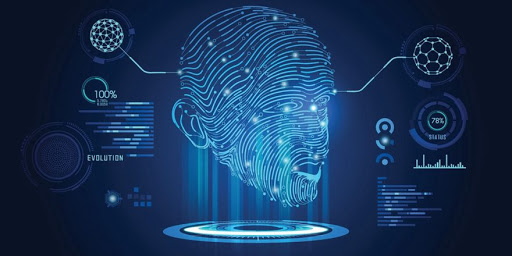 Tecnologie emergenti e diritto
Sfuggono alla regolazione tradizionale 
focalizzata sul passato (obsoleta, inadeguata)
troppo lenta (inefficace)
poco flessibile (rigida)
troppo generale
Non c’è una tecnologia in generale, ma settori diversi e applicazioni diverse
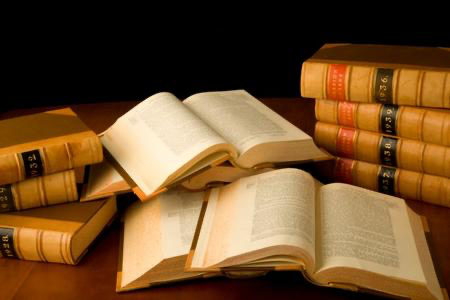 Accantonare il diritto?
Se il diritto è obsoleto bisogna ricorrere ad altri strumenti per affrontare l’innovazione tecnologica (Groves 2013)
Le gente deve poter decidere cosa vuole (public engagement)
strumenti per coinvolgere attivamente la società civile
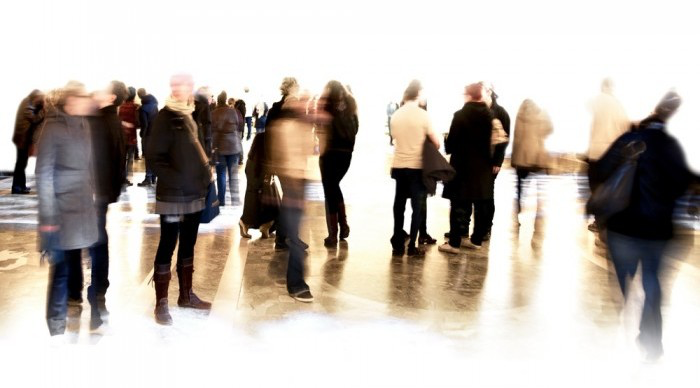 Più flessibili
Fotografano le preferenze del momento
Context-sensitive
Nuova forma di legittimazione della governance tecnologica
alternativa alla regolazione
Divaricazione tra governament e governing
Se la regolazione non è più l’unico strumento in grado di governare i fenomeni, che dipendono sempre più da altri attori non statali, «governo come azione di governare» si separa da «governo come soggetto di governo della realtà»
Governing = l’interazione tra una pluralità di forze che agiscono a diversi livelli (locali, nazionali, sovra e transnazionali)
Soggetti di «governo» ≠ regolatore tradizionale
I destinatari del «governo» tendono a sfuggirvi e a rendersi opachi al diritto
governing
government
governance
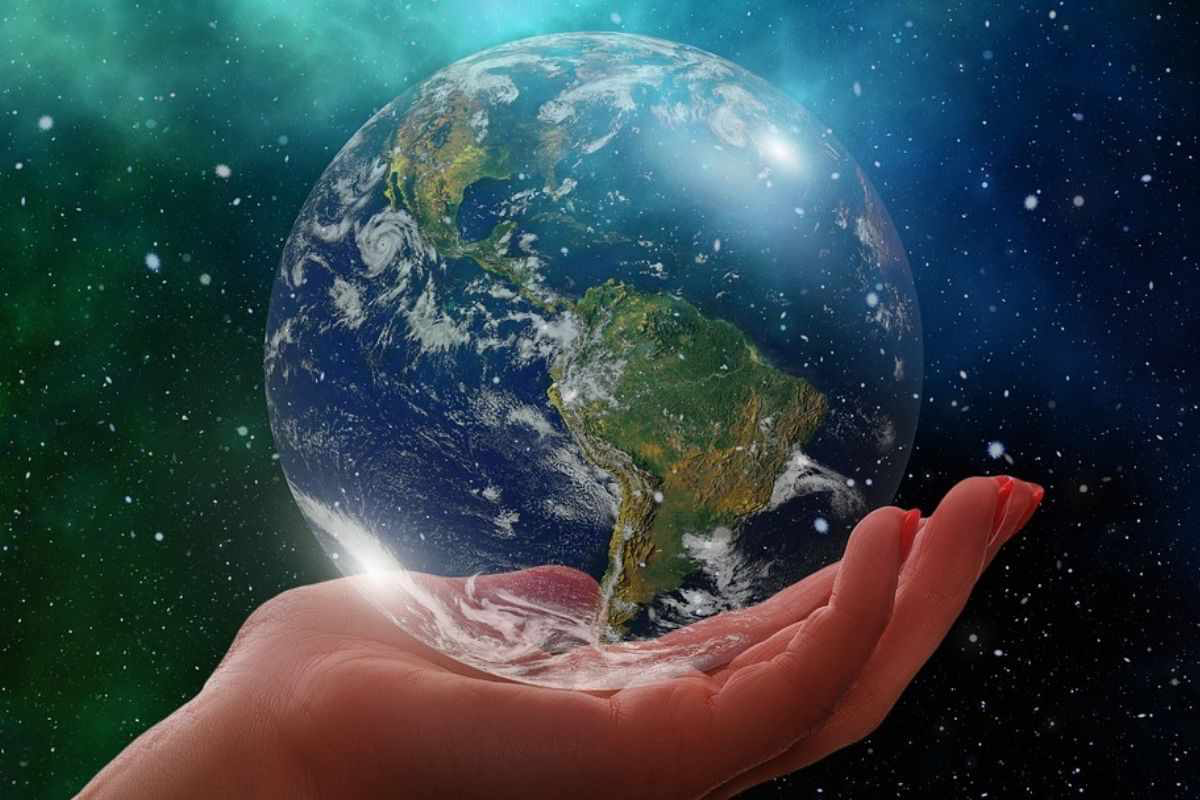 Nozione di governance
l’insieme di processi a carattere reticolare e diffuso tra i diversi attori pubblici e privati a livello nazionale e sovrannazionale, costituiti da norme giuridiche hard e soft, tra loro variamente coordinate, per risolvere conflitti e adottare decisioni in un particolare settore (tecnologico, economico, finanziario etc.). Ruggiu 2012
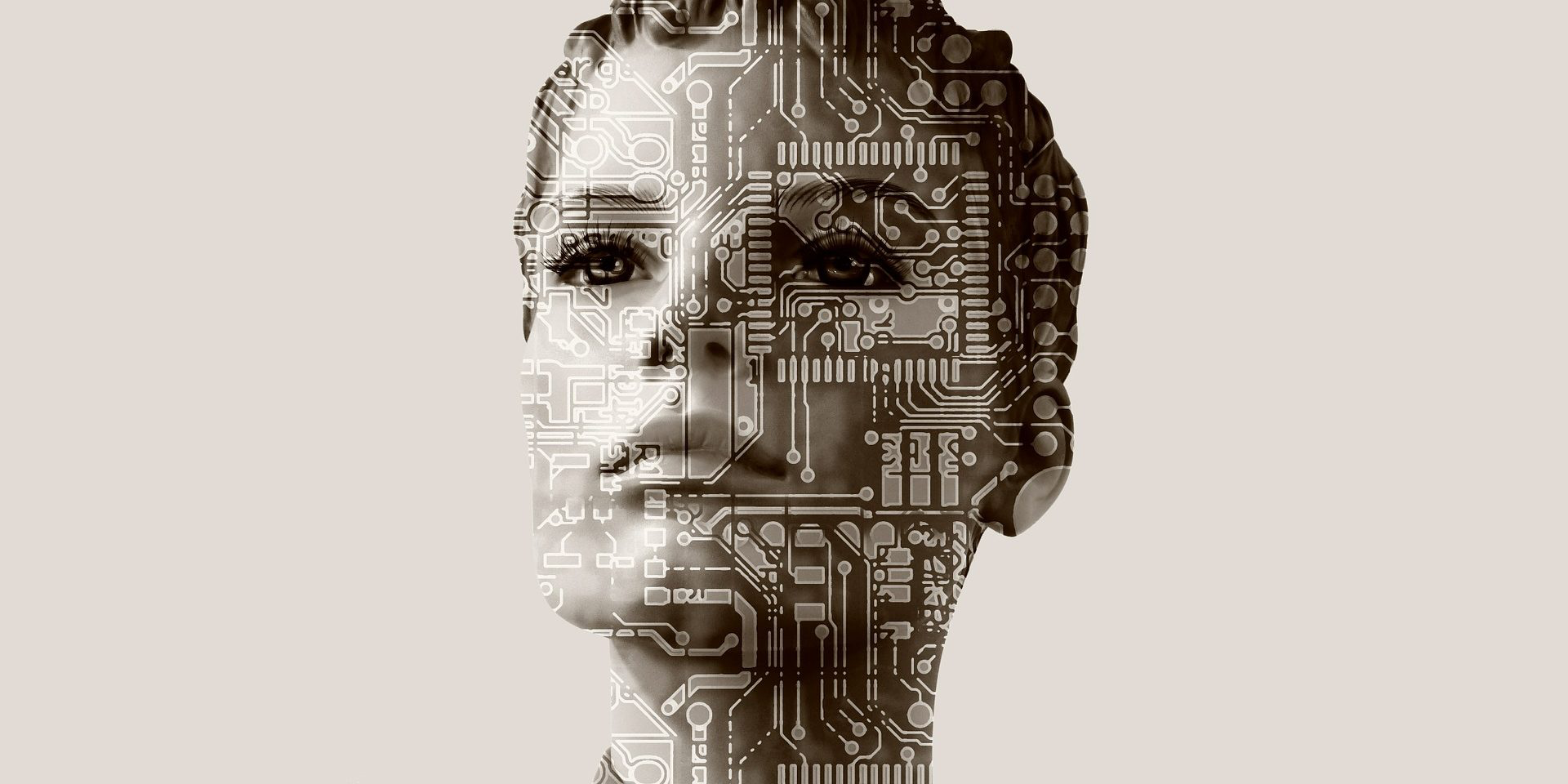 Meta-governance
La governance può essere smontata nei suoi elementi base
i soggetti di governance 

le strutture e gli strumenti di governance 

i processi di governance (formalizzati e non formalizzati)
Stati, organizzazioni internazionali, ong, società civile
atti di hard e soft law, linee guida, codici etici, reports ufficiali…
forme di regolazione, processi di public engagement
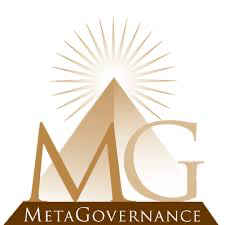 Si studiano le condizioni che producono la governance
Il fine della governance
Orientare una pluralità di soggetti (Stati, industria, imprese, laboratori, società civile etc.) e di azioni (finanziamento, ricerca e innovazione) verso risultati predeterminati e auspicati
Benessere economico
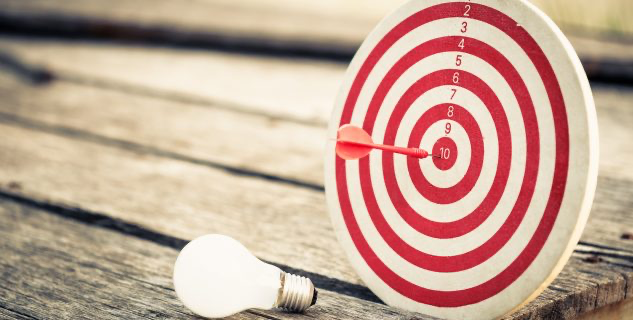 Progresso tecnoscientifico
Sostenibilità
Carattere distribuito della governance
Nella regolazione il tradizionale modello di potere si fonda su un soggetto dominante (il regolatore) legittimato attraverso criteri formali di delegazione di potere (Stoke 1998)
Nella governance non c’è un soggetto dominante sugli altri mentre c’è un’interazione rilevante di una pluralità di soggetti (Stoke 1998)
solo prevalente
Sfuggono ai tradizionali meccanismi di potere
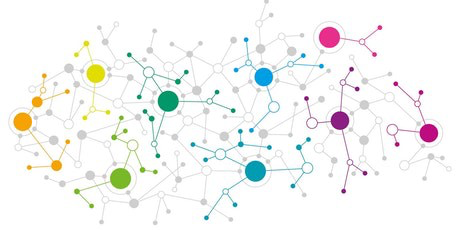 Necessari schemi cooperativi atipici
Processi di responsabilizzazione
Se gli attori sono distribuiti e sfuggono alla regolazione 
Se i rischi generati rischiano di essere fuori controllo è necessario che
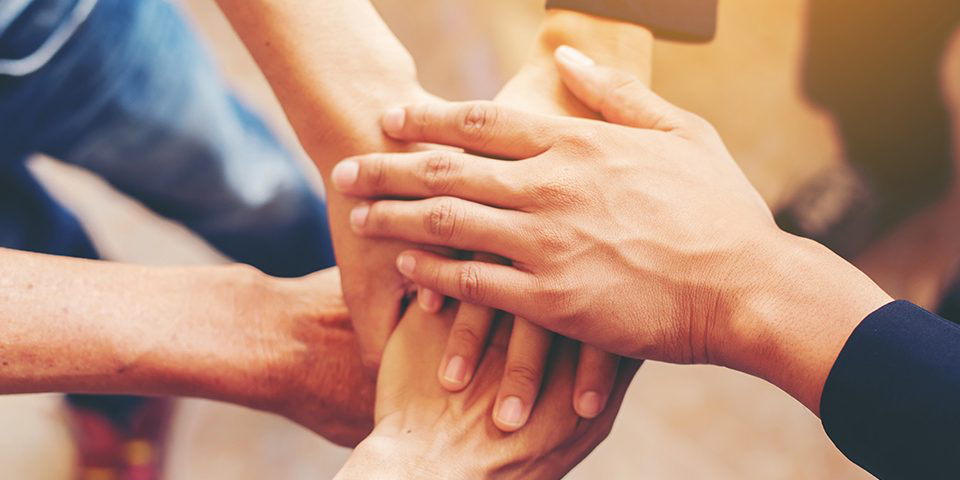 vi sia un’assunzione volontaria di responsabilità sui rischi prodotti
da parte degli stakeholder
Come creare responsabilità?
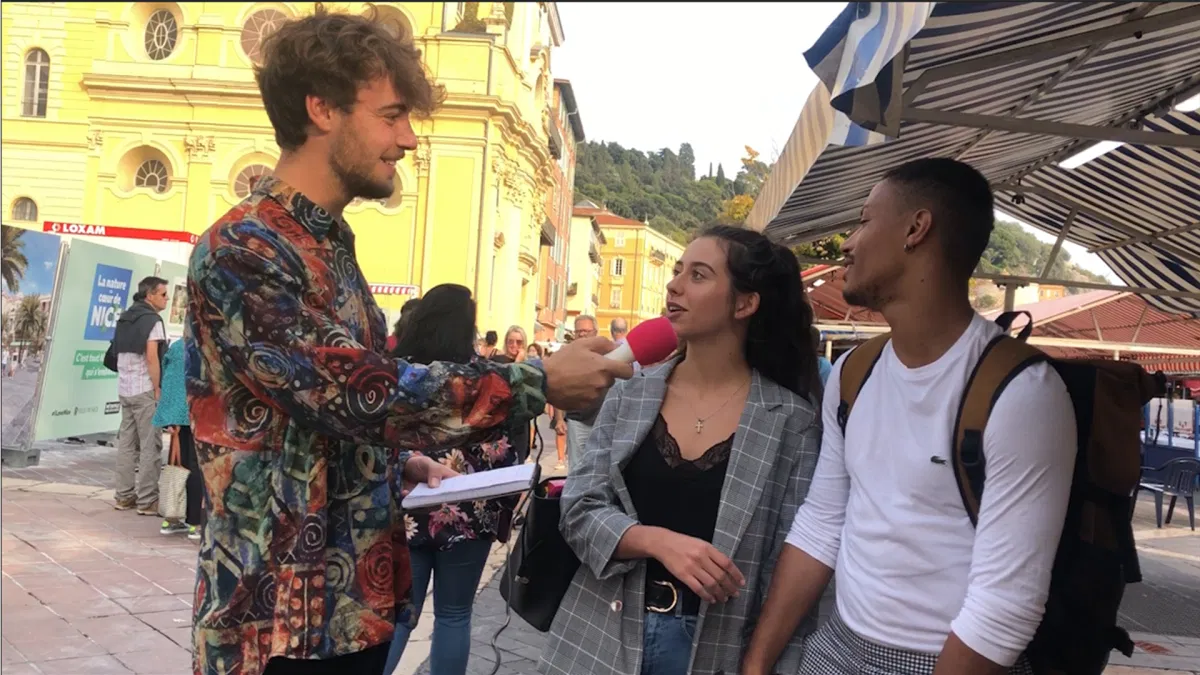 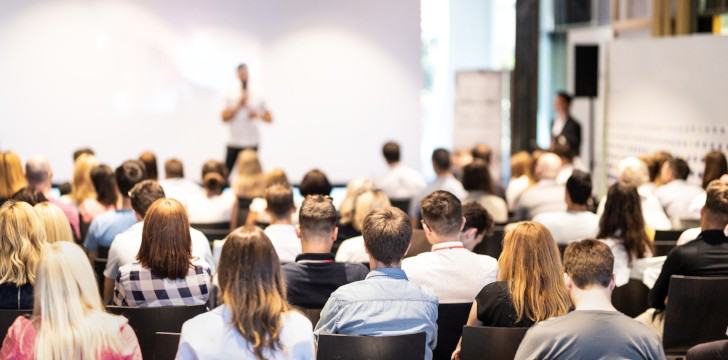 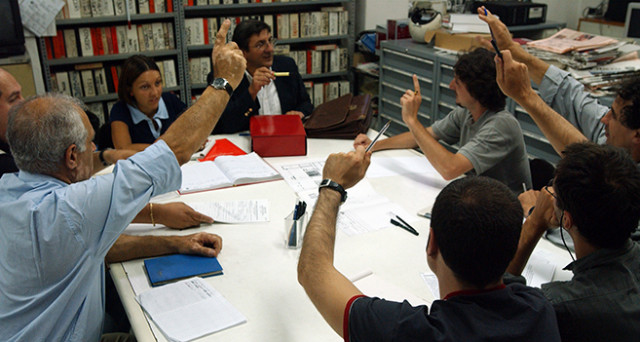 decidere insieme
feedback
sensibilizzazione
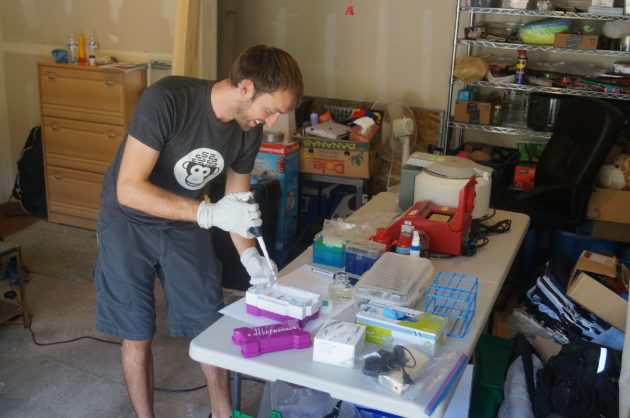 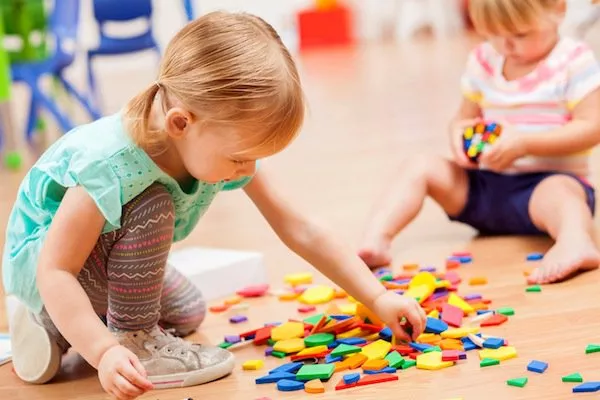 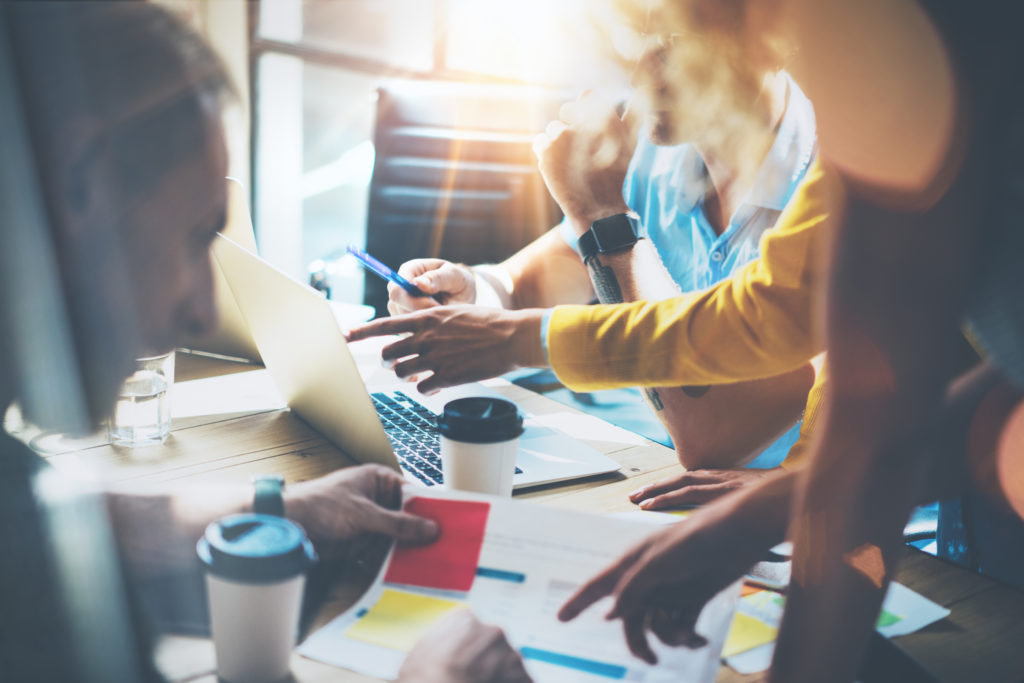 fai da te
costruire insieme
gioco
Trasformazione delle strategie di governo
Regolazione tradizionale (leggi, direttive, regolamenti Ue etc.)
Marginalizzazione degli strumenti di controllo della condotta di tipo top-down 
In favore di strumenti orizzontali (Lyall, Tait 2005)
Strumenti di hard law
Strumenti di soft law
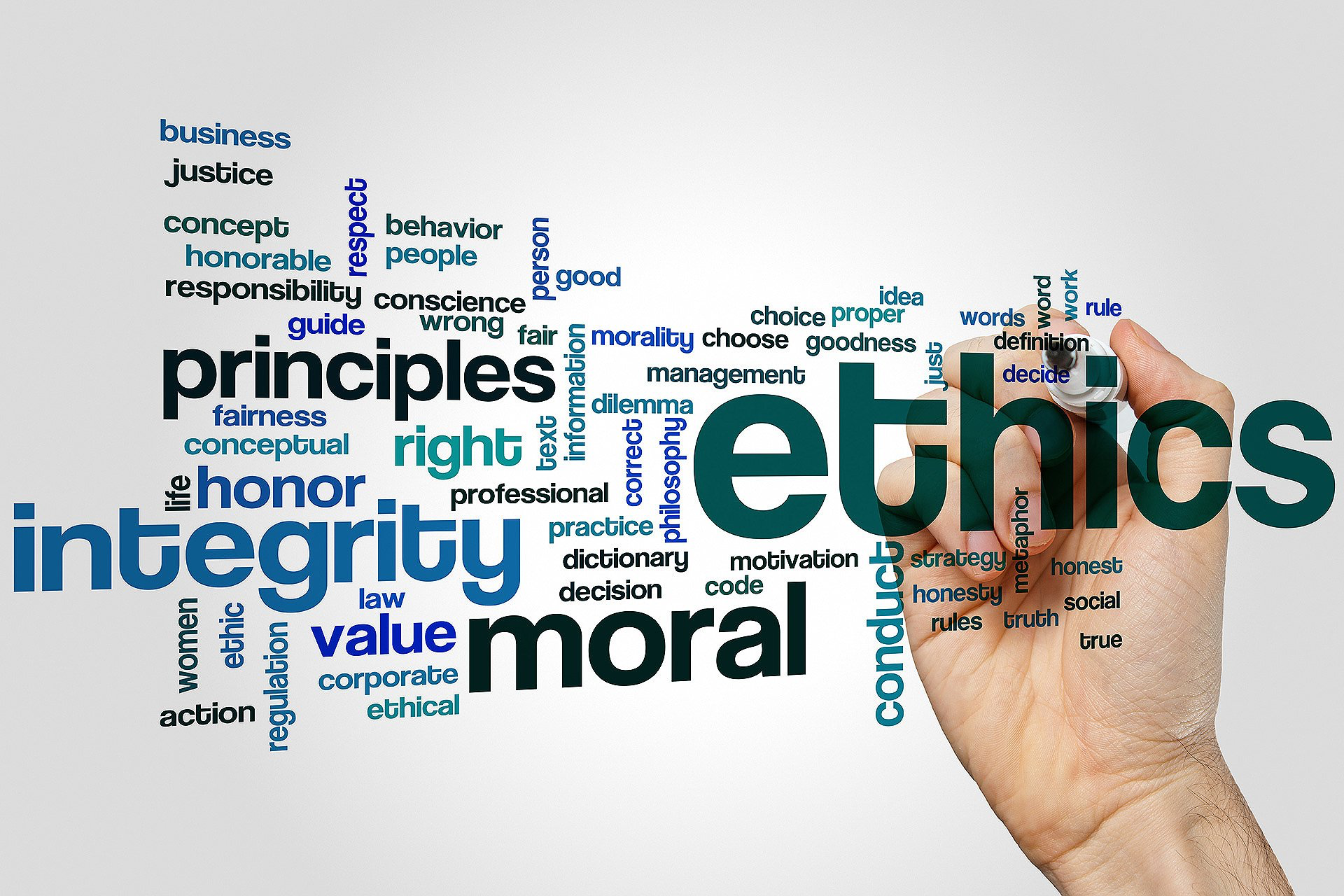 Linee guida, codici etici,
certificazioni etiche d’impresa
Strumenti non giuridici (etici, expertise scientifiche etc.)
Report
Un diverso approccio al diritto
La governance della ricerca e dell’innovazione
La regolazione come parte di un quadro più ampio
La regolazione tradizionale (hard law) funziona per ottenere certi risultati (guida dei comportamenti)
Quando quei risultati non possono essere raggiunti con gli strumenti tradizionali, servono altri strumenti
regolazione atipica (soft law)
public engagement 
consultazioni
public fora
certificazione etica d’impresa
Linee guida
Codici etici
raccomandazioni
Sintesi
La regolazione rappresenta lo strumento tipico di governo da parte dello Stato
Con la crisi della sovranità statale entra in crisi la regolazione quale strumento unico di guida della condotta
Pluralità di soggetti alcuni dei quali sfuggono alla regolazione 
Separazione tra l’azione di «governing» e il soggetto di governo
Ascesa della governance quale patchwork di una pluralità di strumenti
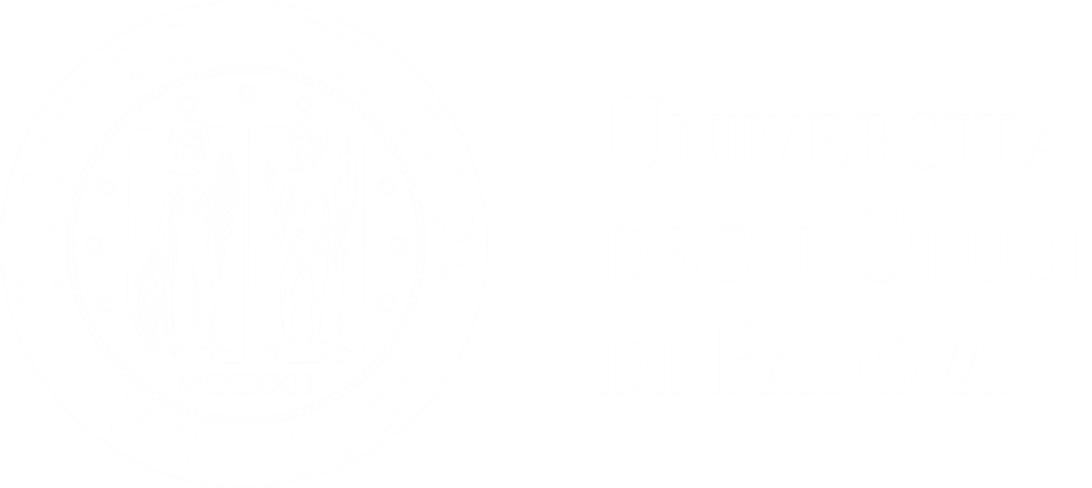 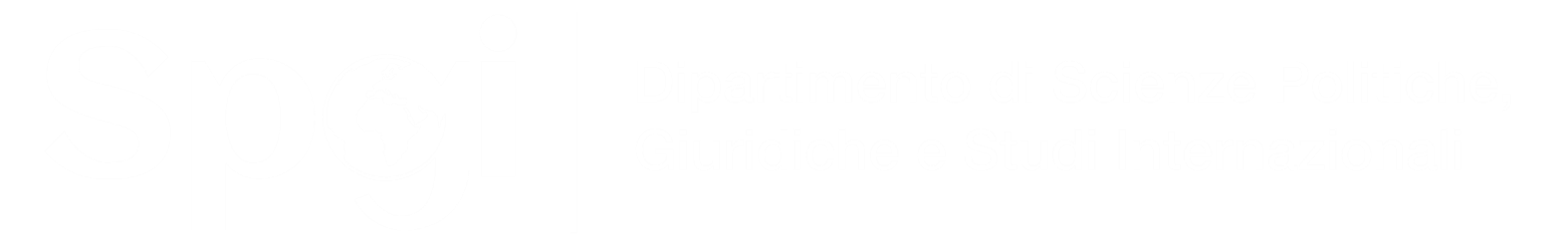 daniele.ruggiu@unipd.it